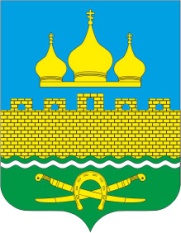 ПРОЕКТ БЮДЖЕТА
Троицкого сельского поселения 
на 2024 год и на плановый период 2025 и 2026 годов.
Проект бюджета Троицкого сельского поселения на 2024 года и на плановый период 2025 и 2026 годов подготовлен в соответствии с требованиями БК РФ и Положения о бюджетном процессе в Троицком сельском поселении:
Основные направления бюджетной и налоговой политики Троицкого сельского поселения;
Прогноз социально-экономического развития Троицкого сельского поселения на очередной финансовый год и плановый период;
Оценка ожидаемого исполнения бюджета на текущий финансовый год;
Расчёты по налоговым и неналоговым  доходах бюджета .
Доходы местного бюджета
Основные параметры проекта бюджета Троицкого сельского поселения
Сравнительная таблица
Доходы Троицкого сельского поселения на 2024год
Бюджетные ассигнованияпо разделам бюджетной классификации расходов
Расходы на общегосударственные вопросы 9367,2 тыс. рублей, в том числе:
Расходы в сфере национальной обороны 317,3 тыс. рублей
Расходы в сфере жилищно-коммунального хозяйства в 2024 составило 6117,2 тыс. рублей
Расходы в сфере охраны окружающей среды -  37,4 тыс. рублей
Расходы в сфере культуры, кинематография -  3963,0 тыс. рублей
Расходы в сфере социальной политики 283,3 тыс. рублей:
Расходы в сфере физической культуры и спорта -  37,4 тыс. рублей